Telewerk inclusief organiseren
Miet Timmers & Jan Waeben
09/12/2022
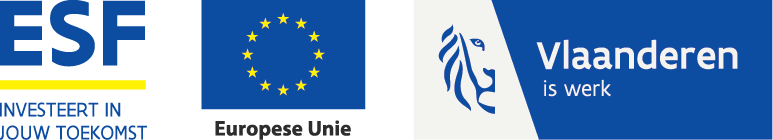 2
1
Het onderzoek
2
Werken los van tijd en plaats
3
De randfactoren voor succesvol telewerk
4
De impact van telewerk
5
Hoe gaat het verder voor telewerk en inclusie?
3
HET ONDERZOEK
4
Het onderzoek
Focus op de individuele ervaring bij het telewerken: diversiteit
Obstakels? Opportuniteiten?
Semi-gestructureerde interviews met 40-tal werknemers & leidinggevenden 
Waar telewerk mogelijk is (!)
Afgenomen mei – oktober 2021
Covid – abnormale thuiswerksituatie
5
2.
WERKEN LOS VAN TIJD EN PLAATS
6
Werken los van tijd en plaats
Telewerk = thuis, of van andere plaats werken
Nabijheid managers, collega’s
Geen/andere pendeltijd
Telewerk -> vrijere invulling van tijd
Begin & einde werkdag
Pauzes & lunch

Flexibiliteit in het inrichten van kader en het plannen van werkdag
Impact sterk individueel
7
Werken los van tijd en plaats
Wat verandert er wanneer we telewerken?
Gezondheid & zelfzorg
Niet pendelen = extra tijd
‘Slaaptekort inhalen’, wandelen, sporten, yoga
Work-life balans terugvinden
Tijd voor fysiek en mentaal welzijn
Impact sport & beweging voor chronische ziekte
Overgang rol werk-privé -> ritueel

Risico: helemaal niet bewegen
8
Werken los van tijd en plaats
Wat verandert er wanneer we telewerken?
Zorg voor anderen
Niet pendelen = extra tijd
Woonplaats dichter bij school, opvang, familie
Zorgtaken voor hulpbehoevende familieleden integreren beter in dag
Zorgen voor kinderen 
Ook risico
9
Werken los van tijd en plaats
Wat verandert er wanneer we telewerken?
Doorwerken: privé en werk niet kunnen scheiden
Meteen starten ‘s ochtends
Extra tijd: meer werken
‘s Avonds niet kunnen afsluiten
Fysiek afstand nemen van werk: bureau, laptop, smartphone
Privégebruik van laptop, smartphone
Het probleem met kenniswerk
Taken en projecten stoppen nooit
De enige boundary is de uren dat men werkt
Wanneer weet je dat je genoeg gedaan hebt?
10
Werken los van tijd en plaats
Wat verandert er wanneer we telewerken?
Informatie op de werkvloer & de rol van collega’s
Informatie ontbreekt bij telewerk over:
Wie is beschikbaar? 
Wie werkt vandaag? 
Wie kan ik storen?
Bron van frictie bij gebrek aan afspraken
Obstakel om contact op te nemen
Verschillende aanpak
Frustratie bij verschillende verwachtingen
11
Werken los van tijd en plaats
Wat verandert er wanneer we telewerken?
De rol van collega’s
Sociaal contact
Bouw je niet op via telewerk
Werk relaties, samen werken
Vragen stellen
Integratie in job 

Integratie nieuwe werknemers niet via telewerk
12
3.
DE RANDFACTOREN VAN SUCCESVOL TELEWERK
13
De randfactoren van succesvol telewerk
IT infrastructuur en digitale skills
Ergonomie thuis: wie voorziet wat?
Steunnetwerk: wie helpt bij IT
Nieuwe tools aanleren

Goede afspraken
Wat mag en wat kan bij telewerk
Beschikbaarheid 
Communicatiekanalen ifv urgentie
Aanwezigheid (start, stop)
14
DE RANDFACTOREN VAN SUCCESVOL TELEWERK
De rol van leiding
Omgaan met integratie/afbakenen werk-privé -> opleiding

Velen denken dat telewerk positief is, maar baten bij structuur -> management dat aandachtig is voor individuele noden

Afspraken rond flexibiliteit

Management dat afspraken belichaamt
15
4.
DE IMPACT VAN TELEWERK
16
De impact van telewerk
Welzijn
Autonomie
Taken zelf vormgeven <-> topdown opgelegd
Gevoel van hogere productiviteit
Voldoening, erkenning van vertrouwen
Werk aanpassen aan eigen ritme, ipv andersom
Gezondheid
Fysiek: sporten, bewegen, chronische ziekte
Mentaal: yoga, slaap, balans vinden
Tijdswinst, minder drukte
17
DE IMPACT VAN TELEWERK
Welzijn en telewerk
Opportuniteiten
“Work-life balance”
Meer controle over hoe en wanneer taken uitgevoerd worden
Meer tijd voor privé: vaak besteed aan sport, familie, slaaptekort inhalen
Beter gebruik van ‘verloren momenten’ om persoonlijke én professionele doelstellingen te bereiken
Gevoel van zelfstandigheid en verantwoordelijkheid
Vertrouwen krijgen
Gevoel van vrijheid
18
[Speaker Notes: how & when tasks are performed 
-> remote teams 
Visit several sites per day 
Rarely see colleagues
Reorganisation]
DE IMPACT VAN TELEWERK
Welzijn en telewerk
Risico’s voor welzijn
Gebrek aan sociaal contact
Moeilijker nieuwe collega’s te integreren
Hoger verloop bij starters tijdens covid
Hogere barrière om vragen te stellen (technologie = afstand)
Gevoel van eenzaamheid 
Moeite met afbakenen van privé en werk
Moeite met zelfstandig werken
19
[Speaker Notes: how & when tasks are performed 
-> remote teams 
Visit several sites per day 
Rarely see colleagues
Reorganisation]
DE IMPACT VAN TELEWERK
Welzijn en telewerk
Risico’s voor inclusie
De voordelen van telewerk zijn moeilijk te rapen voor werknemers die meer houvast nodig hebben
Frustratie t.o.v. collega’s want velen willen van thuis werken
Gevoel aan lot overgelaten te worden als management verwacht dat iedereen zelfredzaam is
Telewerk niet aanvaard door werkgever
Echter tijdens covid tijdelijk wel mogelijk
Starters
ESF Telewerk en inclusie
20
[Speaker Notes: how & when tasks are performed 
-> remote teams 
Visit several sites per day 
Rarely see colleagues
Reorganisation]
DE IMPACT VAN TELEWERK
Concentratie en telewerk
Iedereen kiest ervoor thuis door te werken en op kantoor meetings te houden
Afzondering zonder telewerk niet altijd mogelijk
Noodzakelijk om niet ‘altijd-aan’ te zijn voor collega’s/klanten
Online meetings negatief ervaren
Contact met collega’s belangrijk

Ideale verhouding: 3 dagen kantoor, 2 dagen thuis
21
[Speaker Notes: Iedereen heeft wel eens nood aan doorwerken aan dossiers
Vaak onmogelijk gemaakt door regels en interieur van werkgever/werkplek]
DE IMPACT VAN TELEWERK
Concentratie en telewerk
Neurodiversiteit, prikkels en concentratie is zeer individueel

Telewerk kan werk net werkbaar maken, of onmogelijk
Case 1: pas bij werkgever die 100% thuiswerk toeliet langdurig werk mogelijk
Case 2: gedwongen telewerk onmogelijk ervaren – nood aan collega’s, omkadering om aandachtig te blijven
22
DE IMPACT VAN TELEWERK
Toegang tot werk
Opgelet voor vals gevoel van inclusie
Enkel telewerk is geen inclusief werk
Banden aangaan met
Collega’s: sociaal, maar ook werkrelaties
Leiding
Meetings
Omkunnen met autonomie
23
5.
NEXT STEPS
24
Hoe gaat het verder voor telewerk en inclusie?
Zowel opportuniteiten als obstakels -> zeer individueel
Telewerk: privé en werk integreren
Nood aan openheid over persoonlijke noden
De impact (+&-) kan klein of net bepalend zijn

Inclusief telewerk? 
Context voor individuele trajecten creëren = winst voor alle werknemers
25
Hoe gaat het verder voor telewerk en inclusie?
Duidelijkere resultaten voor
Fysieke handicap; chronische ziekte
Neurodiversiteit
Zorgtaken (zelf, andere)
Onduidelijke resultaten voor
Cultuur, taal, huidskleur, afkomst, religie, leeftijd
Gender: Covid survey
26
Hoe gaat het verder voor telewerk en inclusie?
Samenvatting en tips
Aan de slag met een team of organisatie
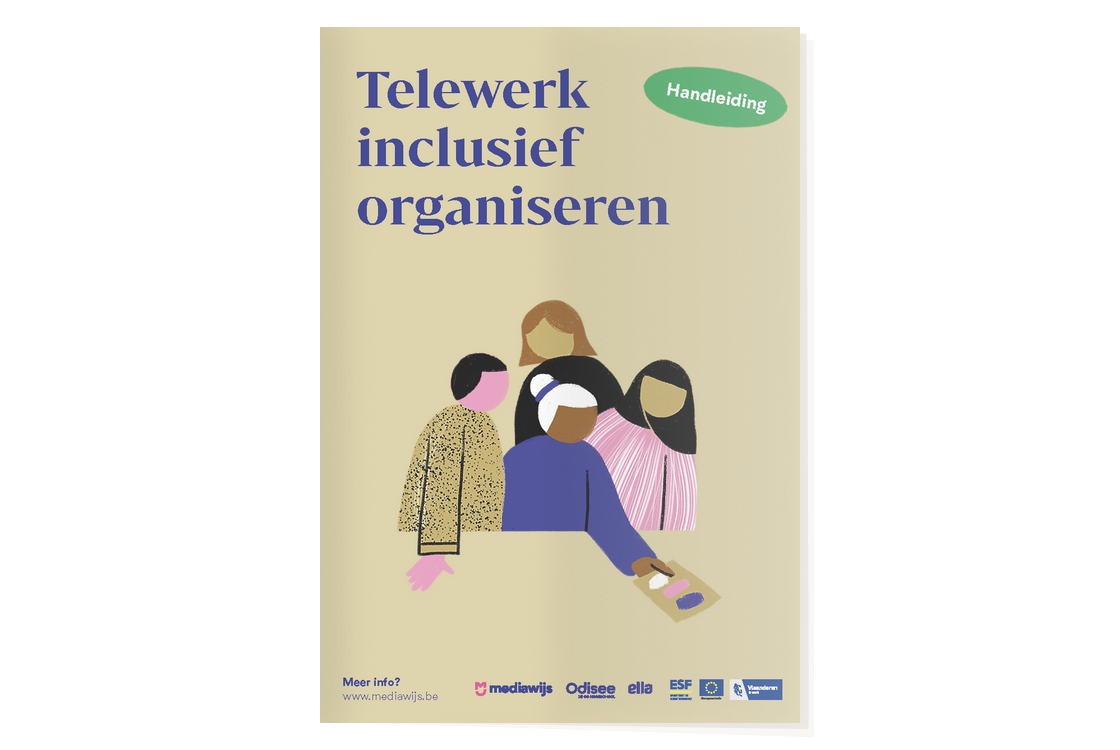 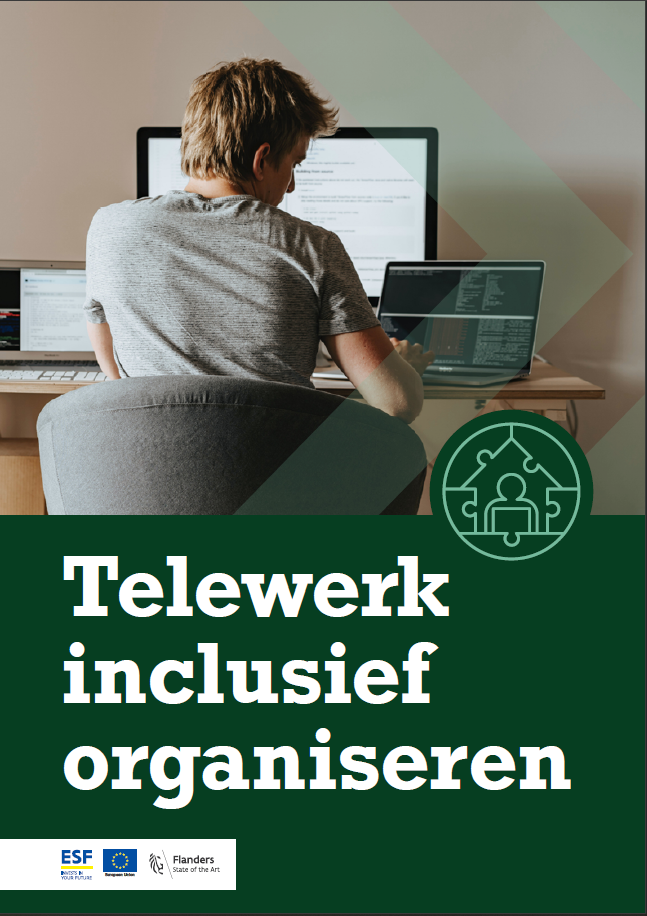 27
Jan Waeben
Jan.waeben@odisee.be
28